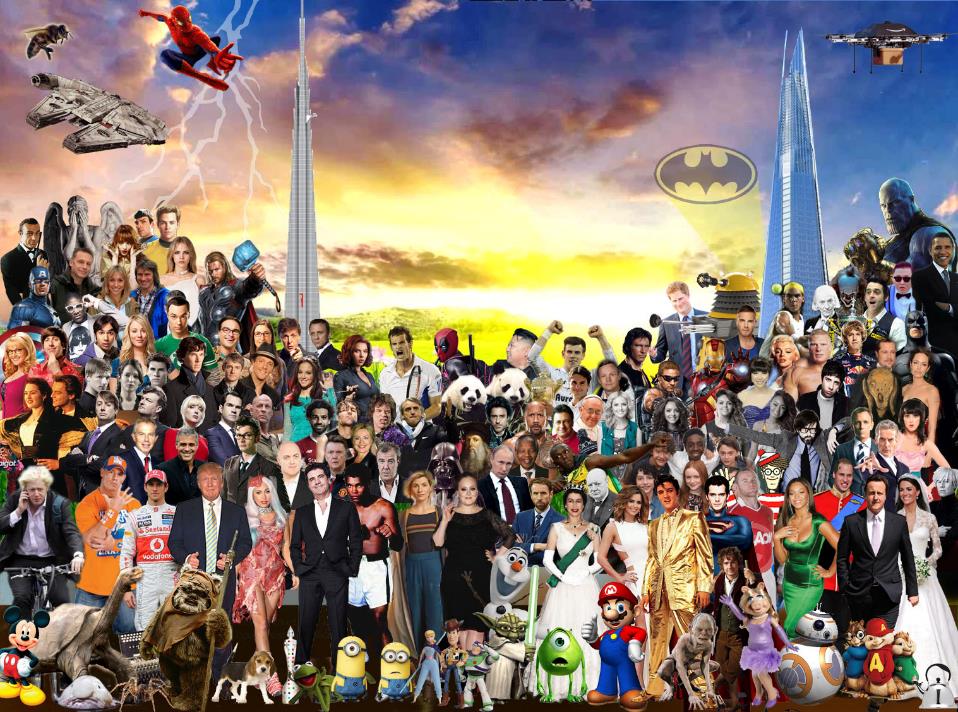 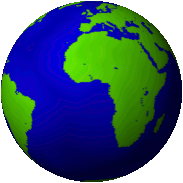 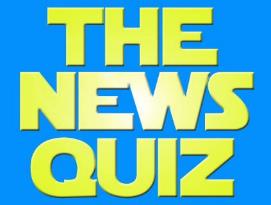 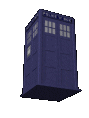 13 QUESTIONS TO TEST YOUR KNOWLEDGE OF THE WORLD’S EVENTS THIS WEEK!
Pescaro football team are going to use a shirt designed by a 6 year old next season – what lockdown symbol does it have?
1
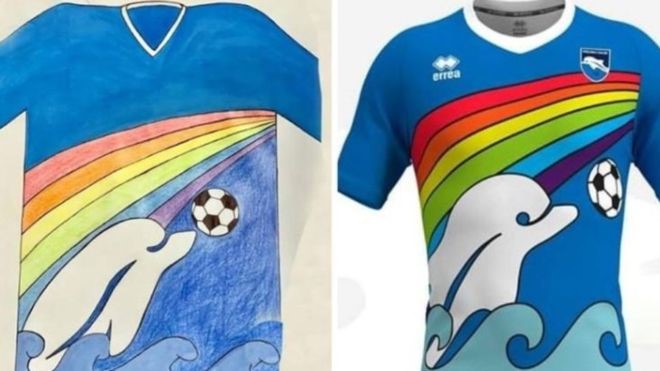 SPORT
B: Virus image
A. Rainbow
C: Sunshine
D: #stayhome
Which purpose-built city is 60 years old this week?
2
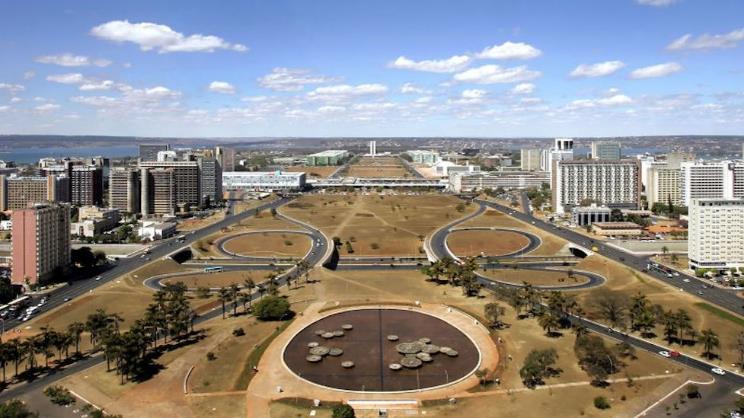 WORLD
B: Sydney
A: London
C: Paris
D: Brasilia
People taking their daily exercise this week have each been adding a stone to create these amazing sculptures where?
3
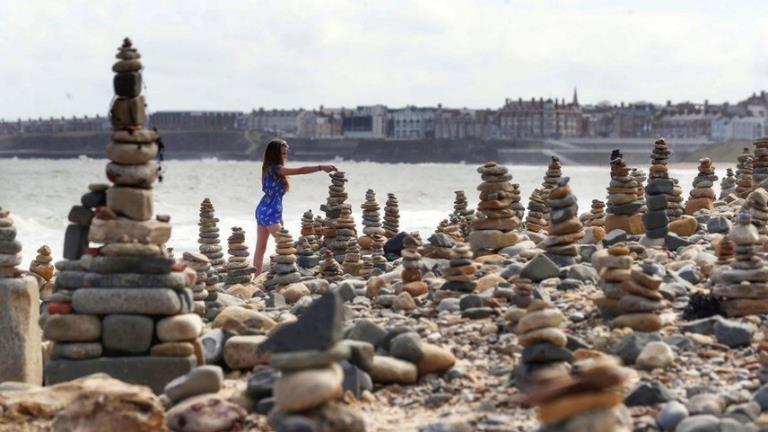 EXERCISE
B: Cardigan Bay
A. Colwyn Bay
D: Robin Hood’s Bay
C: Whitley Bay
A forest fire was raging near which site of a 1986 disaster this week?
4
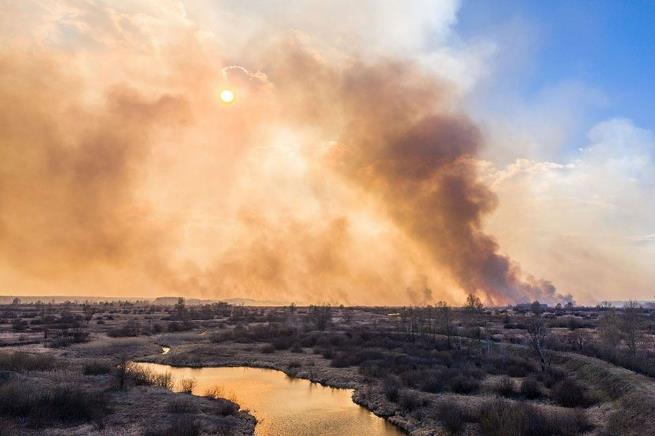 NATURE
B: Chernobyl
A. Moscow
C: St Petersburg
D: Vladivostok
How many years ago was 1986?
5
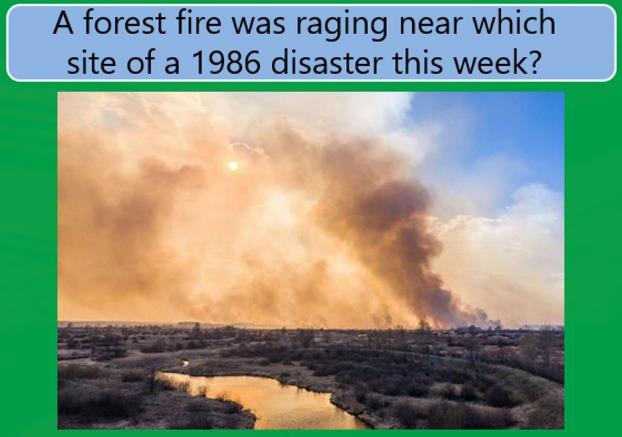 NUMERACY 1 of 1
B: 43
A: 24
D: 44
C: 34
Due to a lack of people, what animals were roaming the streets of Llandudno this week?
6
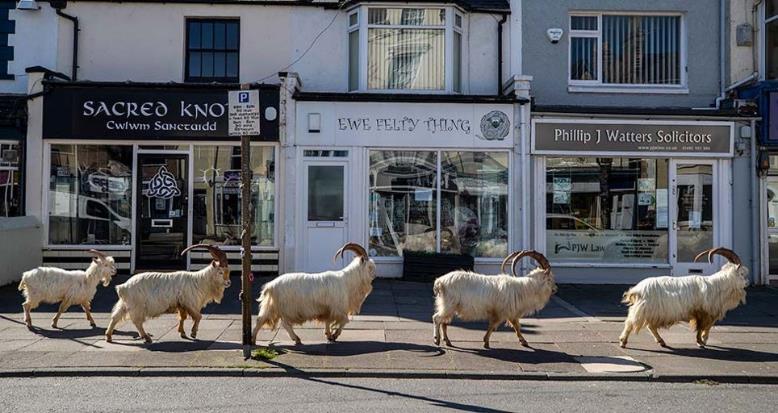 NATURE
B: Horses
A. Goats
C: Sheep
D: Wolves
7
Which city lifted their lockdown this week, reopeneing this car factory?
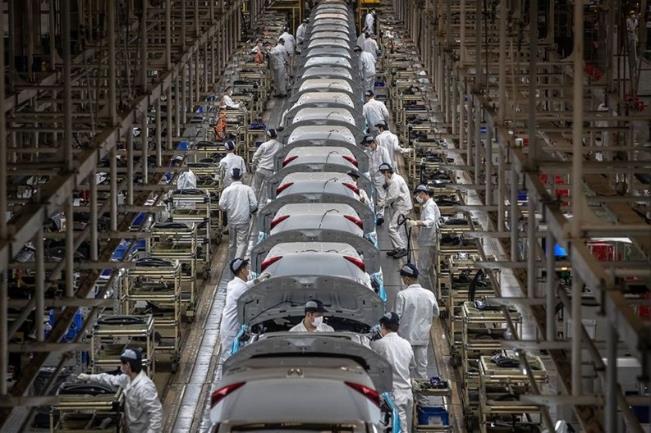 WORLD
B: Madrid
A. London
C: Rome
D: Wuhan
How should reopeneing have been spelt?
8
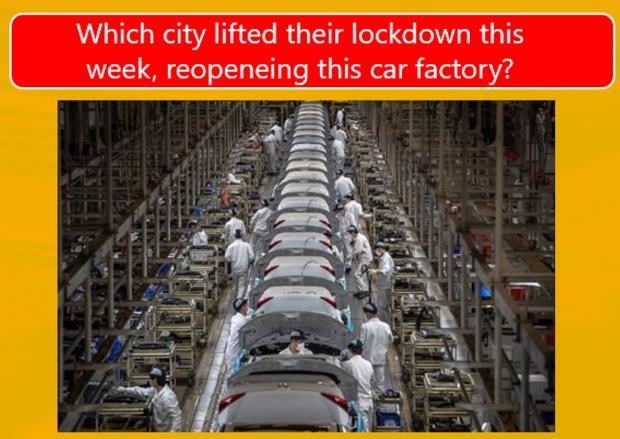 LITERACY 1 of 2
B: their
B: reopening
A: reeopening
C: reoperning
D: reopeninng
Which huge mountain was illuminated with #stayhome?
9
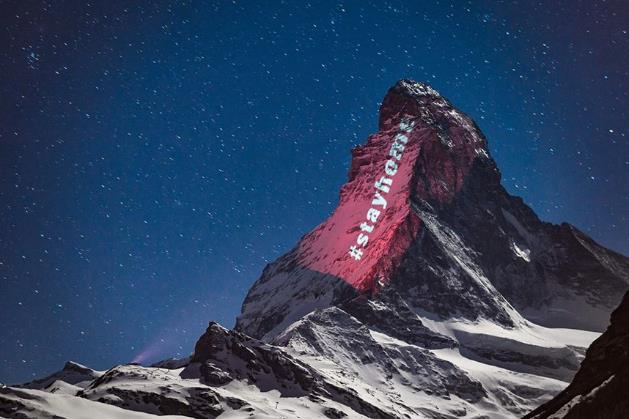 GEOGRAPHY
B: Everest
A. Matterhorn
C: Eiger
D: Ben Nevis
The Clap for ____ takes place every Thursday?
10
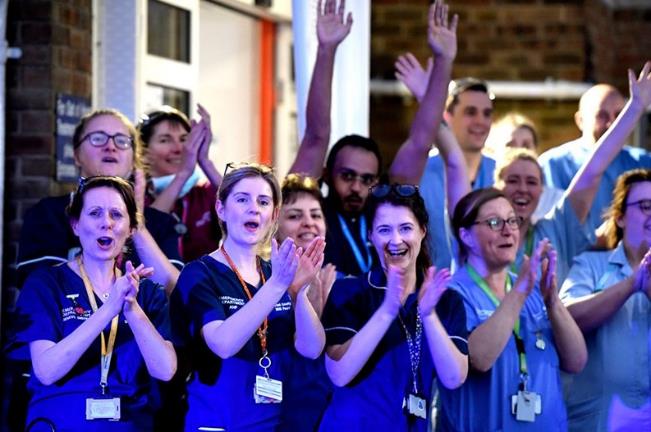 UK
B: Teachers
A: NHS
C: Carers
D: Key workers
Blinding Lights conntinues at number one this week – who is it by?
11
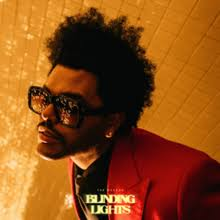 MUSIC
B: Drake
A. Saint Jhn
D: Weeknd
C. Dua Lipa
C: Thailand
How should ‘conntinues’ have been spelt?
12
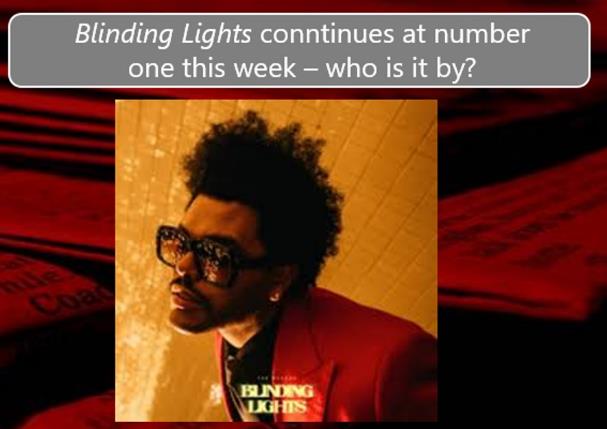 LITERACY 2 of 2
B: continyews
A: continues
D: continnues
C: continuese
Misinformation, or ‘fake news’, suggested that what was responsible for coronavirus?
13
…and finally…
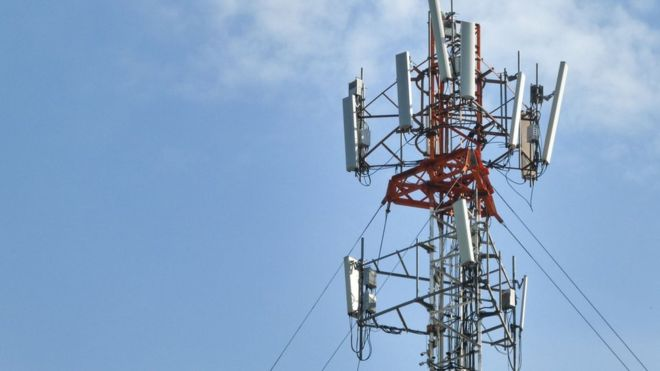 AND FINALLY…
B: Clouds
A. Birds
C: Rain
D: 5G
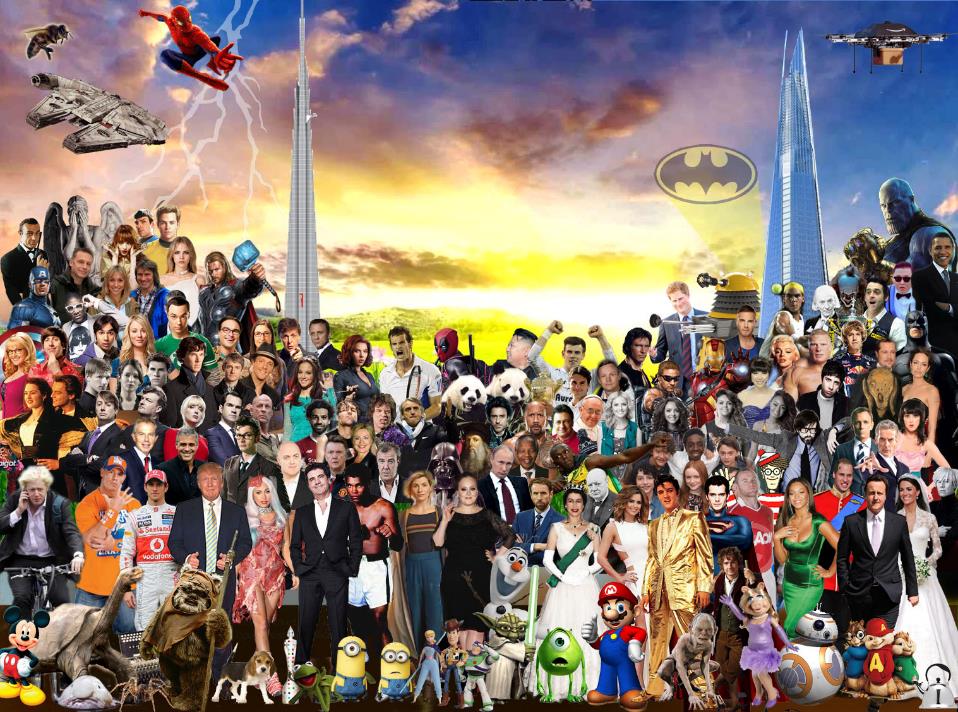 ANSWERS…
Pescaro football team are going to use a shirt designed by a 6 year old next season – what lockdown symbol does it have?
1
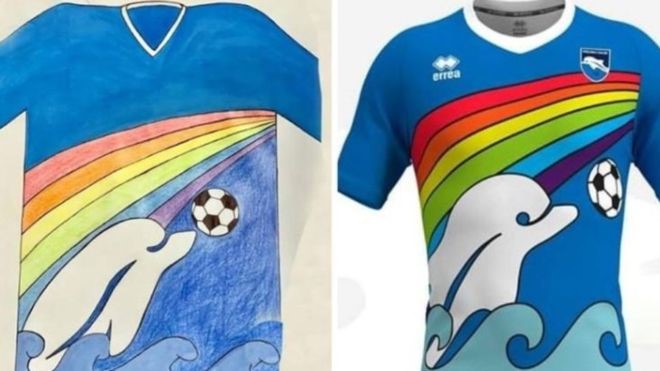 SPORT
B: Virus image
A. Rainbow
A: Rainbow
C: Sunshine
D: #stayhome
Which purpose-built city is 60 years old this week?
2
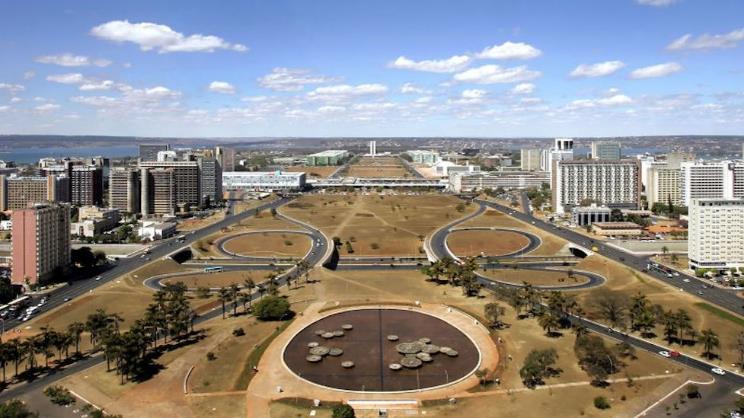 WORLD
B: Sydney
A: London
C: Paris
D: Brasilia
D: Brasilia
People taking their daily exercise this week have each been adding a stone to create these amazing sculptures where?
3
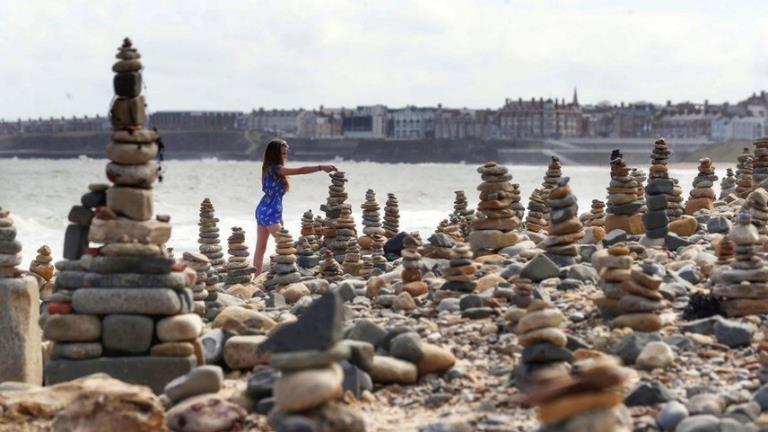 EXERCISE
B: Cardigan Bay
A. Colwyn Bay
D: Robin Hood’s Bay
C: Whitley Bay
C: Whitley Bay
A forest fire was raging near which site of a 1986 disaster this week?
4
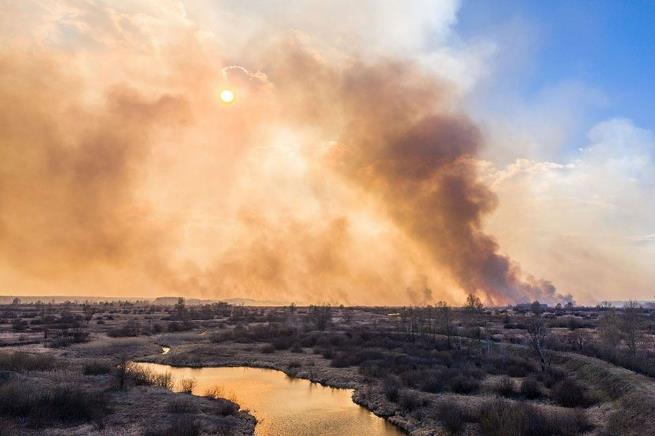 NATURE
B: Chernobyl
A. Moscow
B: Chernobyl
C: St Petersburg
D: Vladivostok
How many years ago was 1986?
5
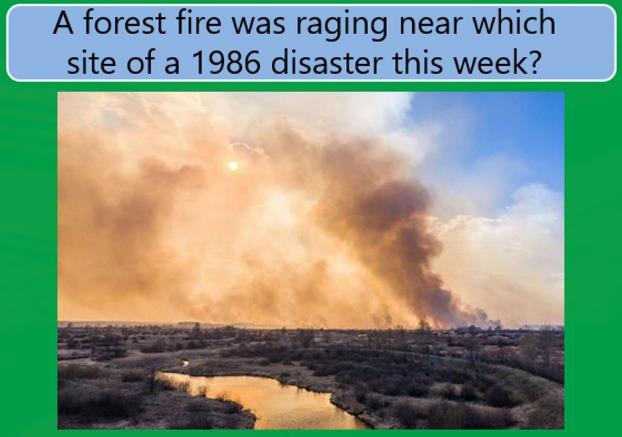 NUMERACY 1 of 1
B: 43
A: 24
D: 44
C: 34
C: 34
Due to a lack of people, what animals were roaming the streets of Llandudno this week?
6
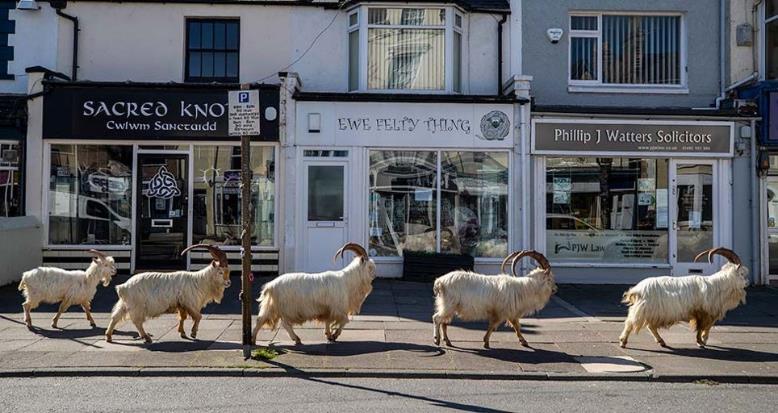 NATURE
B: Horses
A. Goats
A: Goats
C: Sheep
D: Wolves
7
Which city lifted their lockdown this week, reopeneing this car factory?
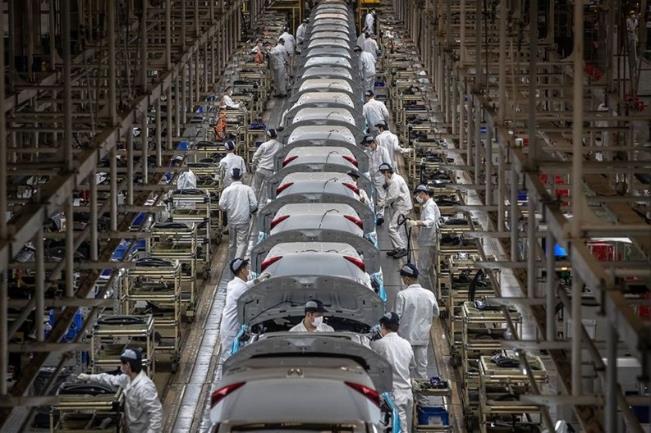 WORLD
B: Madrid
A. London
C: Rome
D: Wuhan
D: Wuhan
How should reopeneing have been spelt?
8
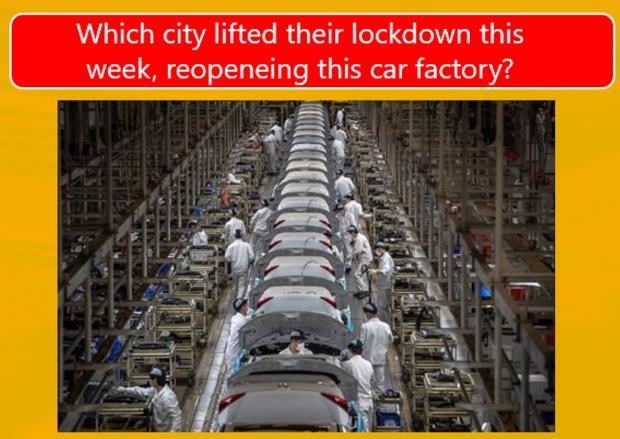 LITERACY 1 of 2
B: their
B: reopening
A: reeopening
B: reopening
C: reoperning
D: reopeninng
Which huge mountain was illuminated with #stayhome?
9
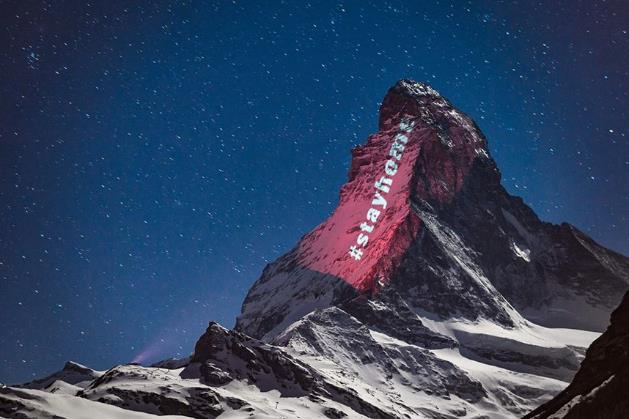 GEOGRAPHY
B: Everest
A: Matterhorn
A. Matterhorn
C: Eiger
D: Ben Nevis
The Clap for ____ takes place every Thursday?
10
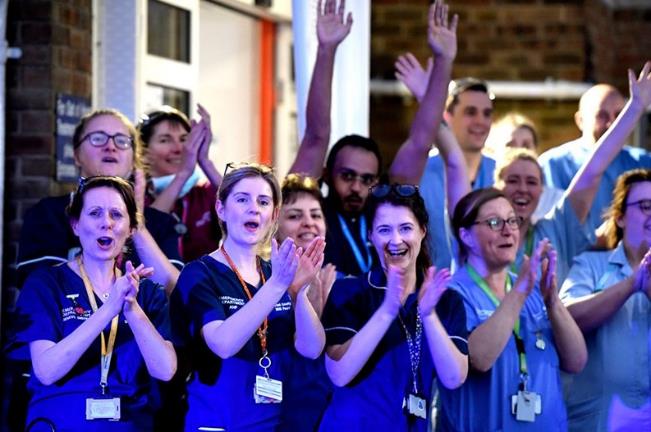 UK
B: Teachers
A: NHS
C: Carers
D: Key workers
C: Carers
Blinding Lights conntinues at number one this week – who is it by?
11
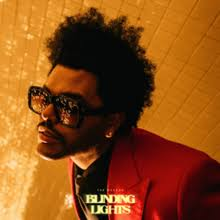 MUSIC
B: Drake
A. Saint Jhn
D: Weeknd
C. Dua Lipa
D: Weeknd
C: Thailand
How should ‘conntinues’ have been spelt?
12
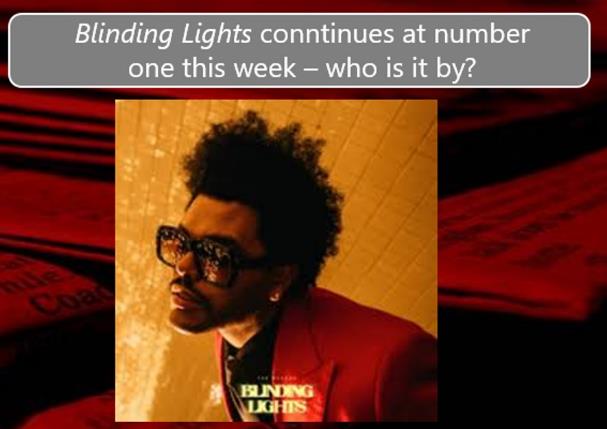 LITERACY 2 of 2
B: continyews
A: continues
A: continues
D: continnues
C: continuese
Misinformation, or ‘fake news’, suggested that what was responsible for coronavirus?
13
…and finally…
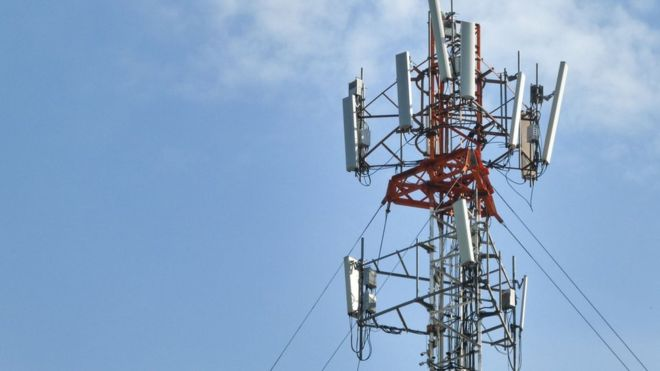 AND FINALLY…
B: Clouds
A. Birds
C: Rain
D: 5G
D: 5G
How did you do?
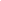 0-4 – Even Donald Trump did better…

5-7 – Nope! You may not  confer!

8-10 – Amazing – did you use your phone?

11-13 – Phenomenal! Did you watch University Challenge last night or sumfink?
The Demilitarized Zone???!??!?
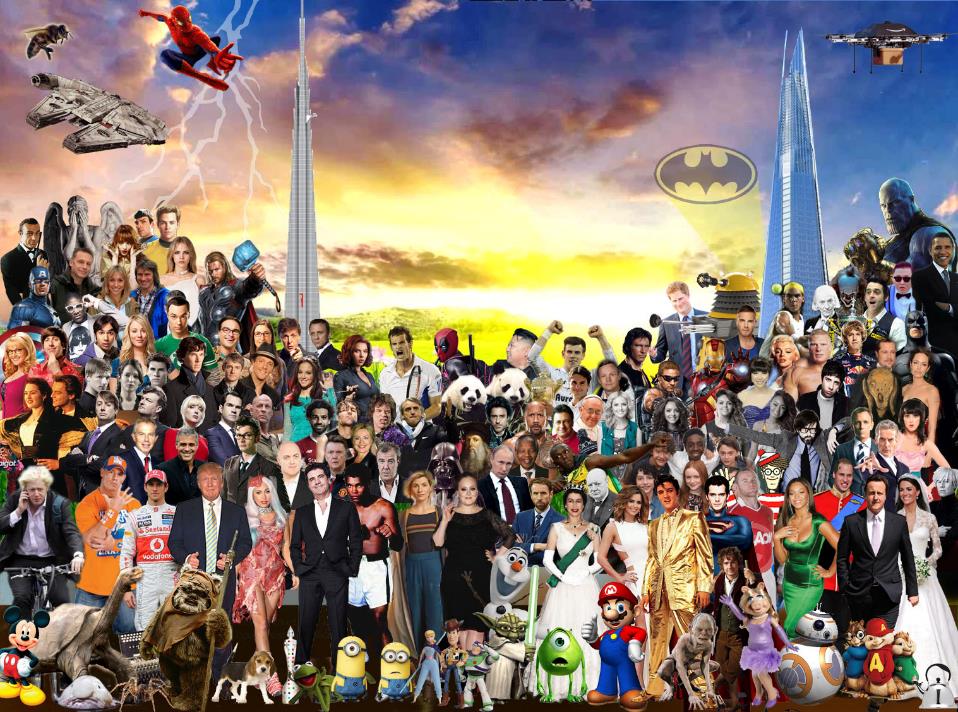 TIEBREAKERS…
TIEBREAKER 1!
Which PRESENTER this week?
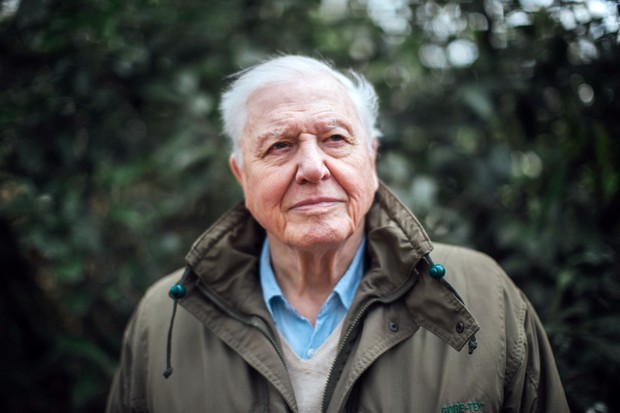 SIR DAVID ATTENBOROUGH
(giving BBC online lessons this week)
TIEBREAKER 2!
Which MUSICIAN this week?
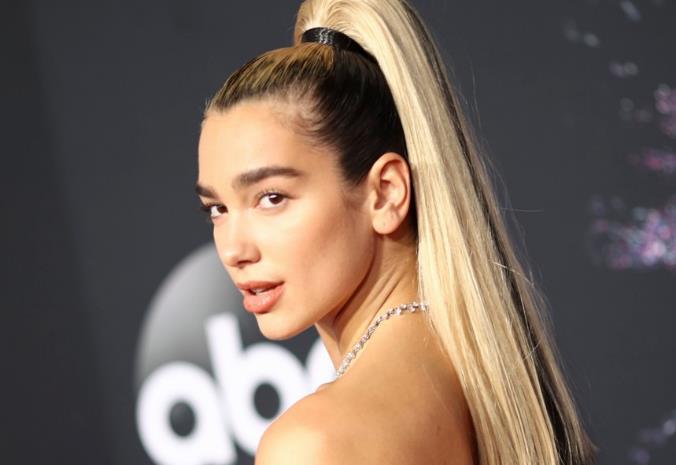 DUA LIPA
(recording a charity single this week)
Thanks for playing!
See you next time for more!